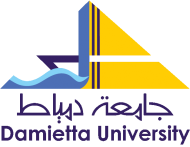 قسم الجغرافية
نظم المعلومات الجغرافيةالفرقة الثالثةكلية التربية
التطبيق الرابع : كيفية الرسم داخل برنامج الأرك
1- تفعيل شريط الرسم كالتالى
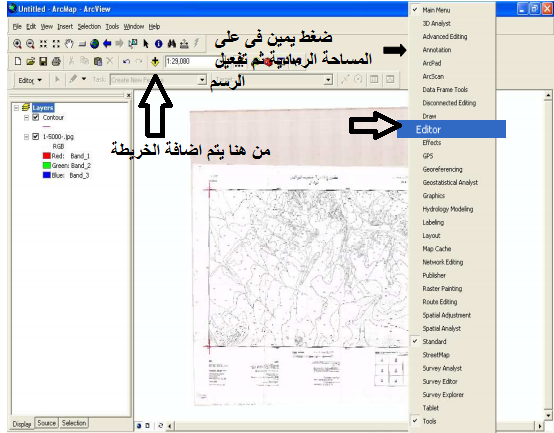 مكونات شريط الرسم:
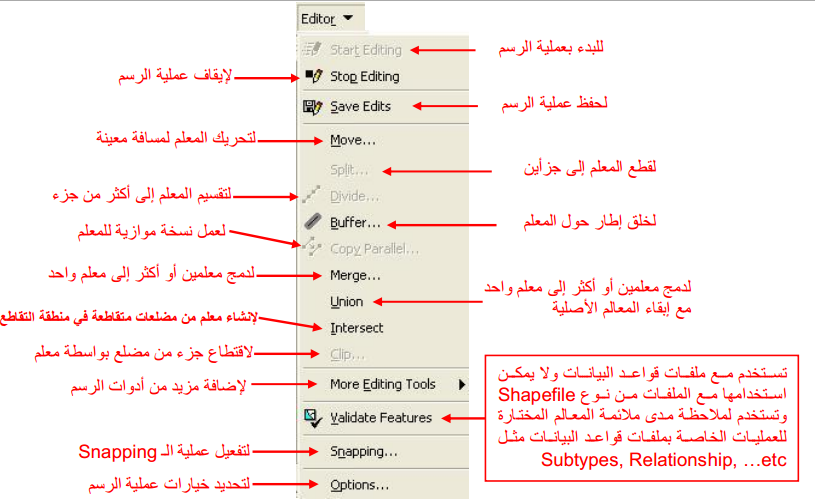 -عند بدأ الرسم تقوم بالتالى :
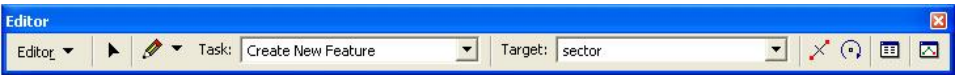 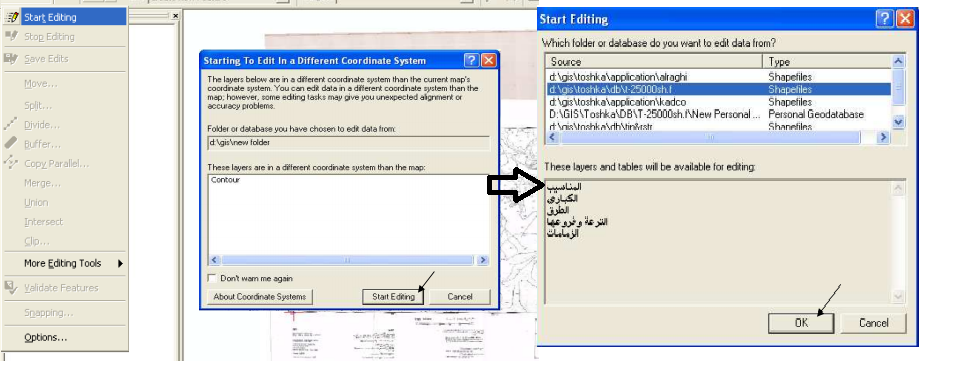 بعد شف كل خط يتم فتح جدول البيانات واضافة قيمته وعمل حفظ للرسم
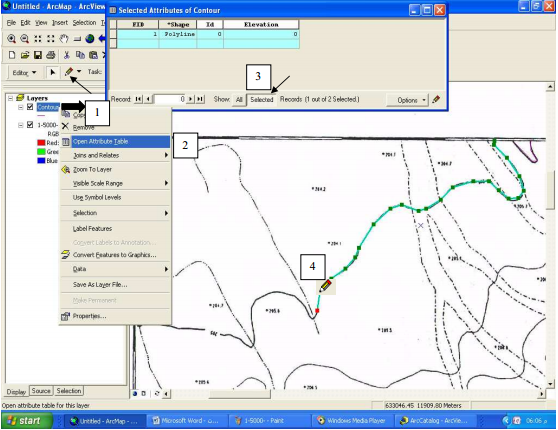 التطبيق الخامس : كيفية عمل قطع لمنطقة الدراسة باستخدام أمر  clip
أداة   Clip : عبارة عن أداة تعمل على قص   Raster عن طريق طبقة   vector وذلك من خلال تحديد أعلى وأدنى وأقصى اليمين واليسار لنقاط الإحداثيات فى طبقة   vector والقص عليها .
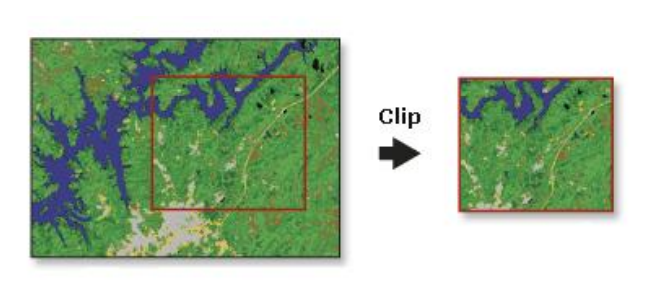 فتح Arc Toolbox ثم اختيار Analysis tools ثم Extract ثم clip
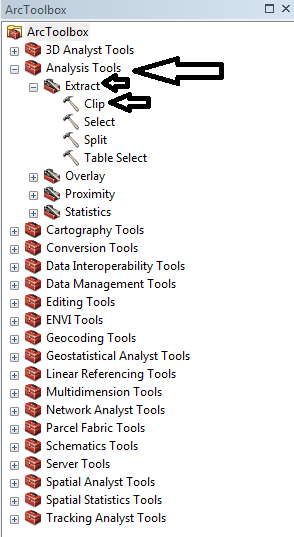 تفتح نافذة ويتم دخول البيانات فيها ثم اضغط   OK:
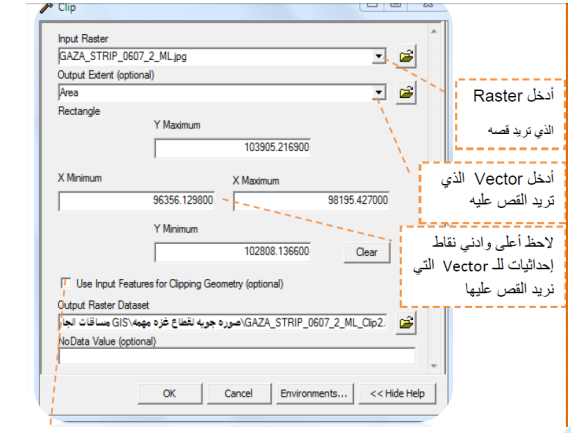 التطبيق السادس: كيفية إسترداد ملف   Excel داخل برنامج   ArcGIS
نشغل برنامج   Arc Map ثم نقوم باضافة جدول البيانات
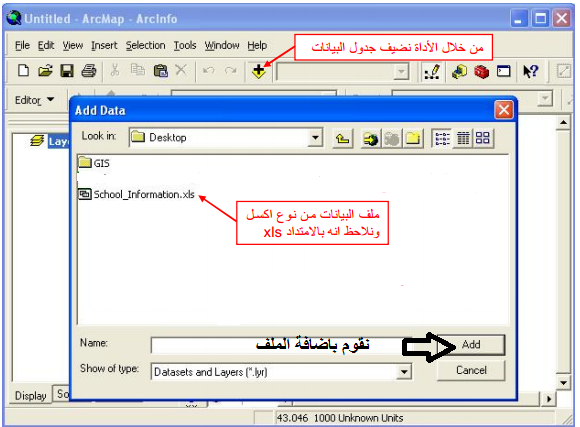 بعد اضافة جدول البيانات الى البرنامج نعمل   R.C على جدول البيانات حيث تظهر قائمة نختار منها   Display XYData
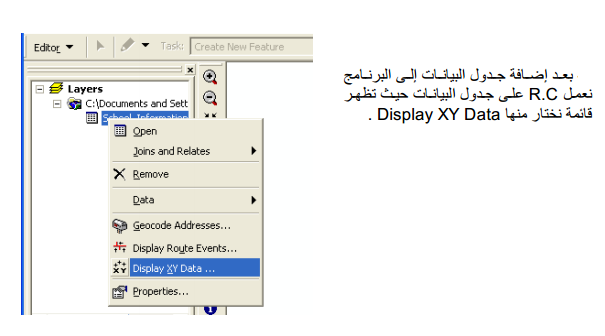 بعد اختيار Display XYData تظهر النافذة التالية
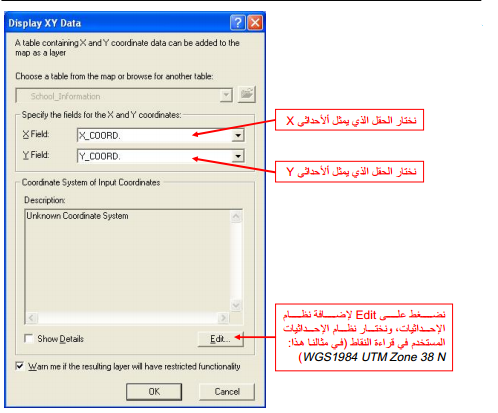 بعد اختيار نظام الاحداثيات نضغط  Ok حيث يلاحظ ظهور النقاط حيز العرض ضمن طبقة اسمها = اسم جدول البيانات + events ، وهذه الطبقة تكون وهمية والغرض منها عرض النقاط فقط ، وعند حذف الطبقة من البرنامج لايمكن إعادتها مرة أخرى ولذلك سنقوم بحفظ الطبقة كملف رسم من نوع   shapefile أو  feature class كالتالى :
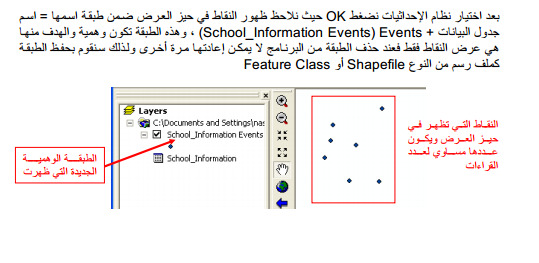 لحفظ الطبقة الوهمية كملف رسم نعمل   R.c على الطبقة ونختار من القائمة المنسدلة   Data ومن القائمة الفرعية نختار   Export Data
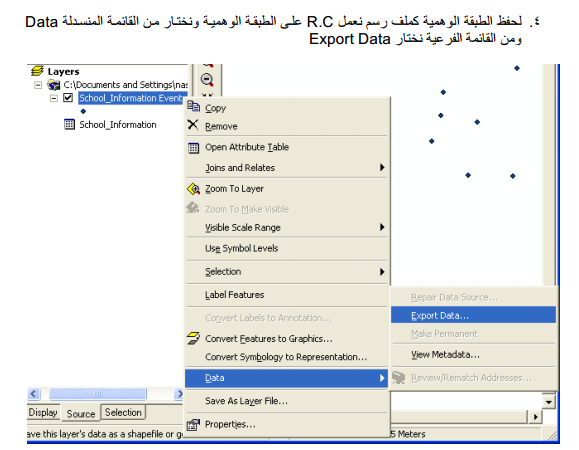 تظهر النافذة التالية :
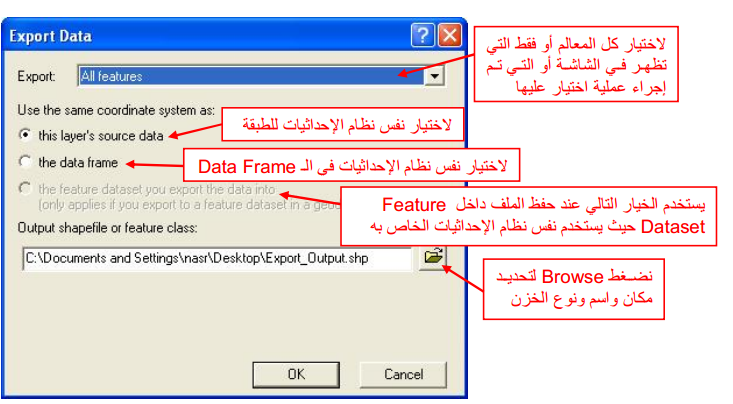 بعد الضغط على   Browseتظهر النافذة التالية :
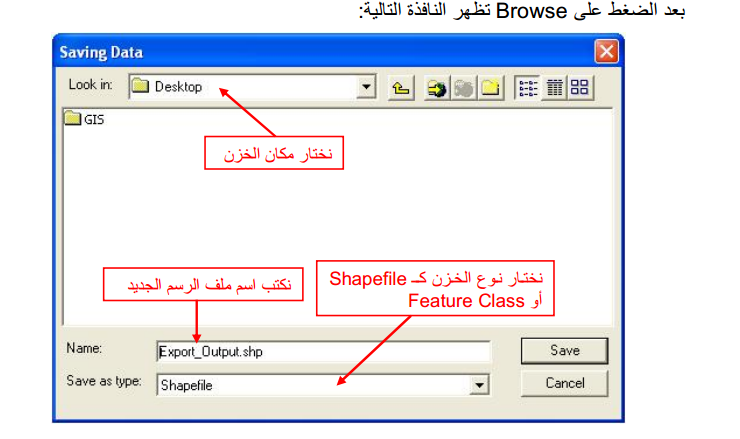 فى هذا المثال سنقوم بخزن ملف الرسم ك  Shapefile وباسم   School ويمكن فيما بعد تحويله إلى ملف رسم من نوع   Feature class
بعد اختيار مكان واسم ونوع الخزن نضغط على   Save لننتقل إلى نافذة   Export Data مرة أخرى ونضغط فيها على   ok حيث تظهر نافذة تخبرنا (هل ترغب بإضافة ملف الرسم الجديد إلى حيز للعرض ) ونختار   yes .ونلاحظ  ظهور الطبقة الجديدة فى جدول المحتويات للبرنامج.
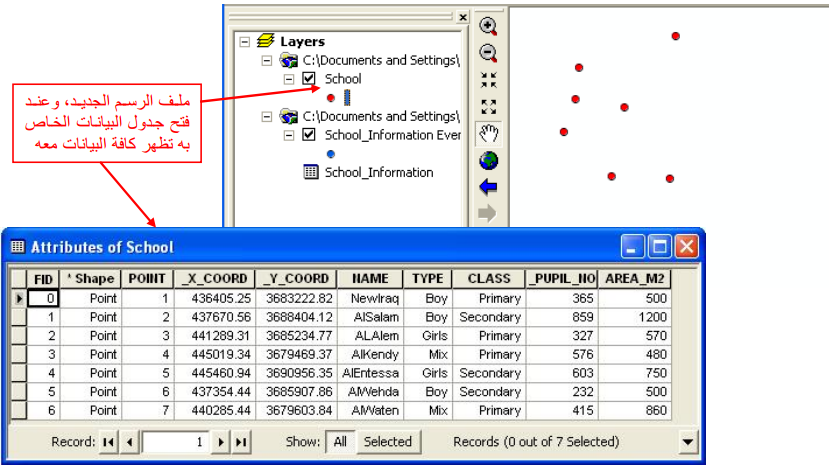 التطبيق السابع :ماهى أساسيات الخريطة وكيفية إخراجها من برنامج   Arc Gis
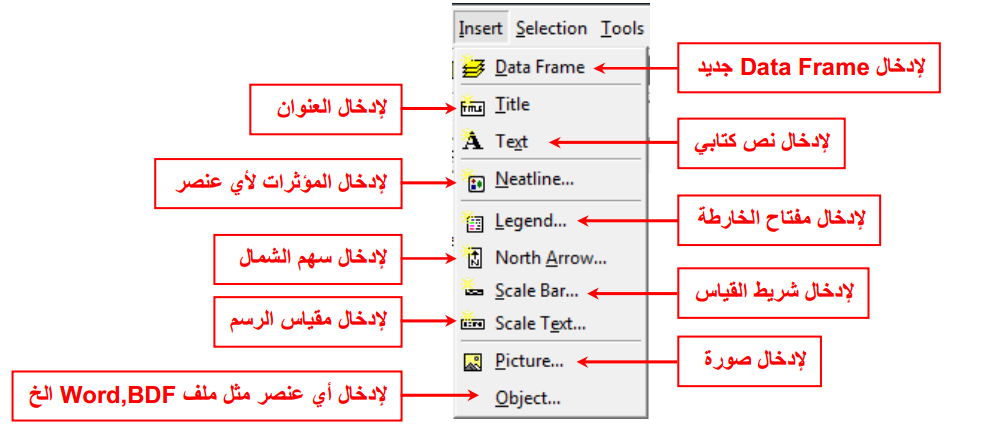 أ-ادخال العنوان Title : بعد اختيار الامر   Title من الأمر   Insert نلاحظ ظهور نص كتابى يتم كتابة العنوان فيه
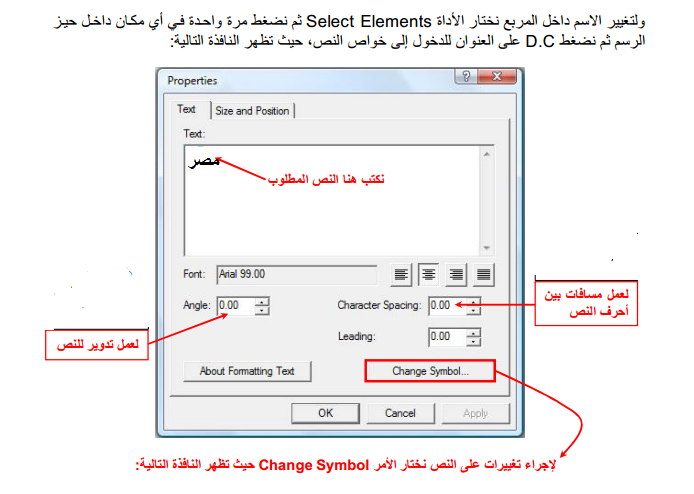 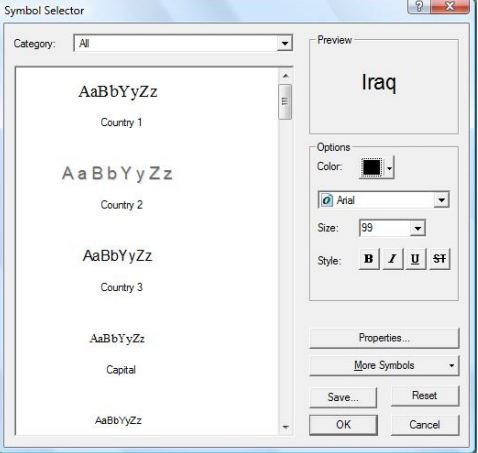 ب-دخال النص   Text:طريقة عملها مشابهه لادخال العنوان والاختلاف هنا يظهر بحجم صغير
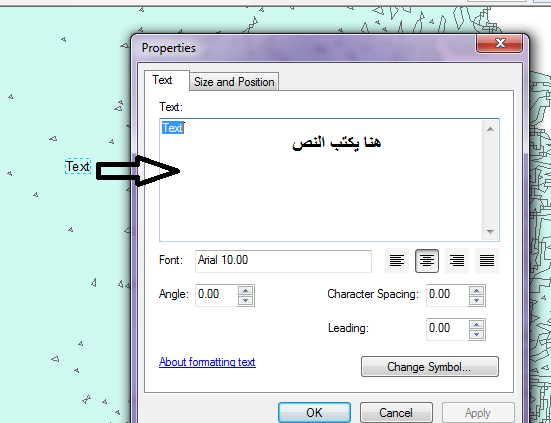 جـ-إدخال التأثيرات  Neatline:يتم تحديد العنصر الذى يريد ادخال التأثرات عليه بواسطة أداة   select ثم من قائمة  insert يتم اختيار Neatline فتظهر القائمة التالية
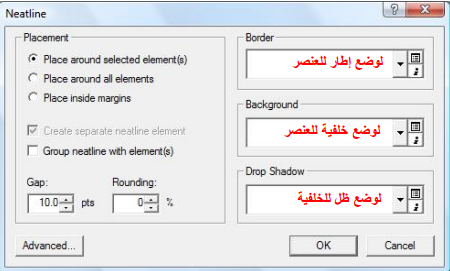 فى النهاية يتم الحصول على الشكل التالى ، ويمكن تطبيق خاصية    Neatline على أى عنصر فى الخريطة بنفس الطريقة السابقة
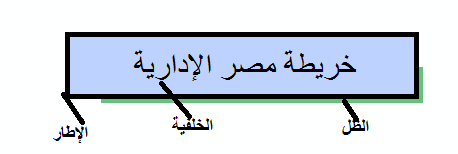 د- إدخال مفتاح الخريطة   Legend:يقصد بها قائمة المصطلحات والذى من خلاله يتم التعرف على إستخدام الألوان والرموز كالتالى   insert—legend تظهر النافذة التالية
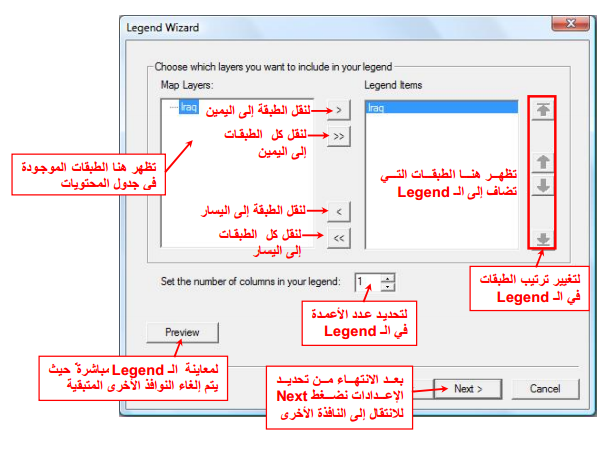 لتغيير خصائص العنوان يكون كالتالى:
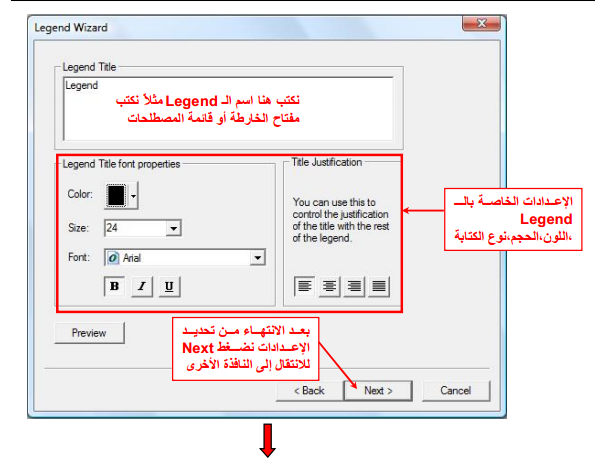 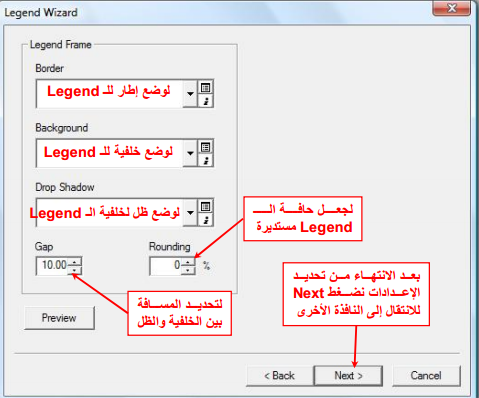 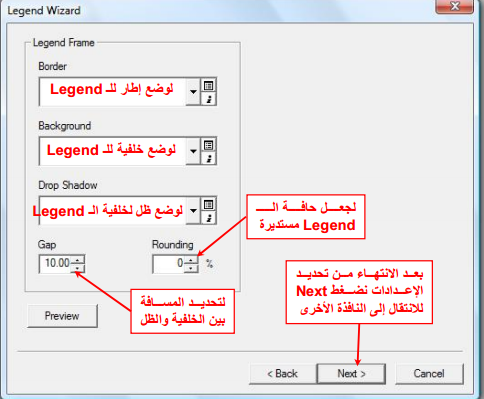 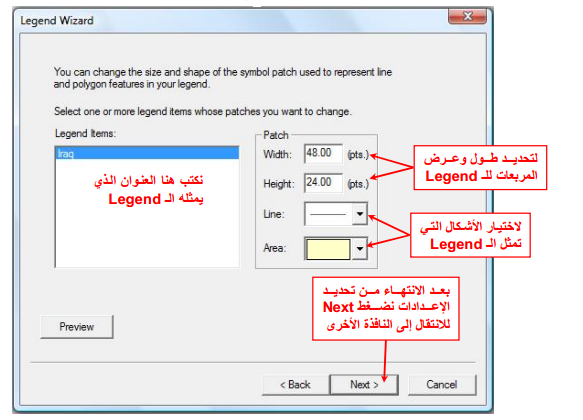 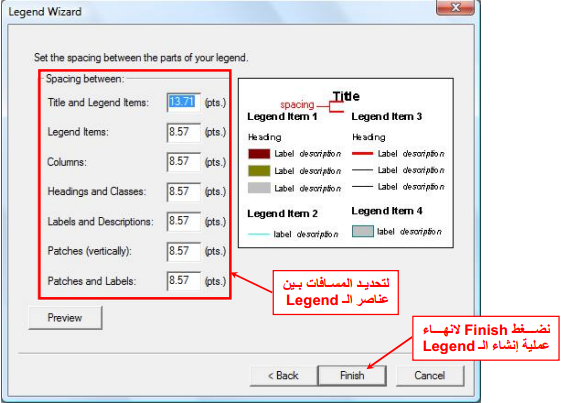 بعد اختيار الأمر   Finish يظهر المفتاح بالشكل التالى:
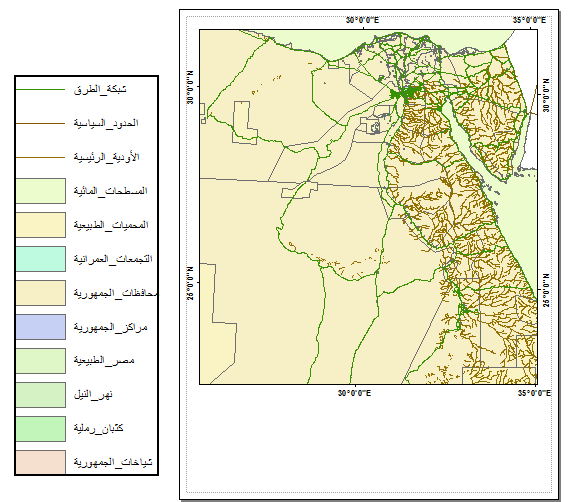 هـ - إدخال سهم الشمال   North Arrow: يمكن من خلاله تحديد إتجاه الخريطة وعند اختيار هذا الأمر تظهر النافذة التالية
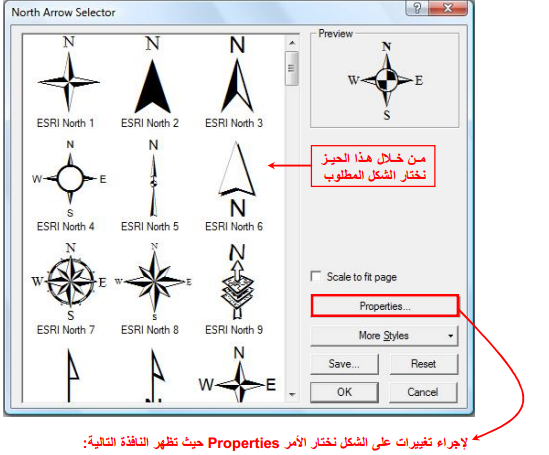 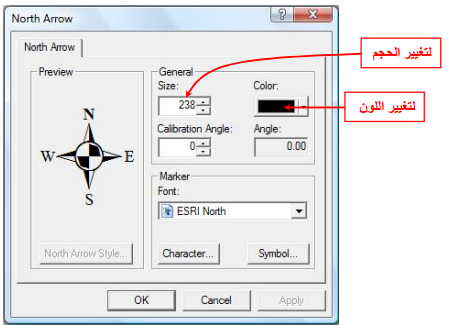 ثم نضغط ok وسوف يلاحظ اضافة سهم الشمال الى الخريطة
و-إدخال شريط القياس  Scale Bar: يسمى أيضا بالمقياس  تم اضافته من خلال قائمة   Insert
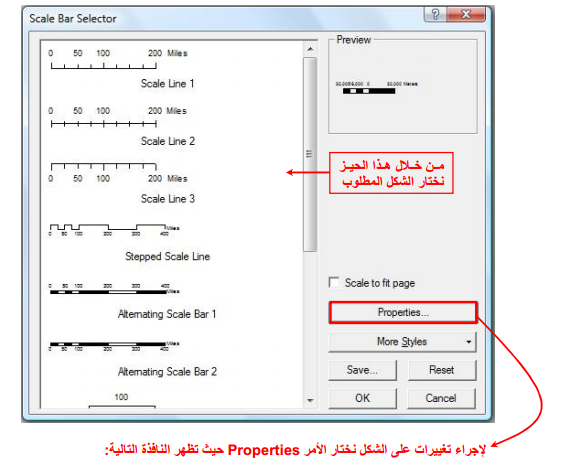 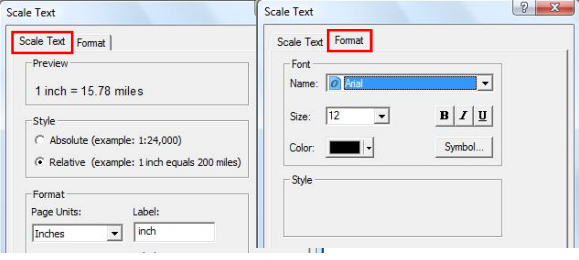 ادخال صورة   picture: يمكن من خلاله إدخال صورة تمثل شعار الجهة التى أنتجت الخارطة أو أى رمز أخر ثم عمل  layout
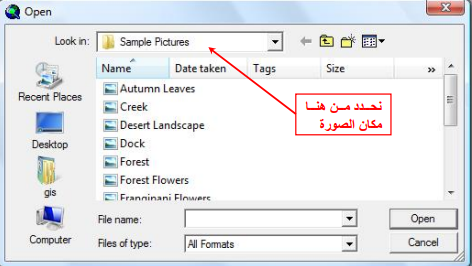